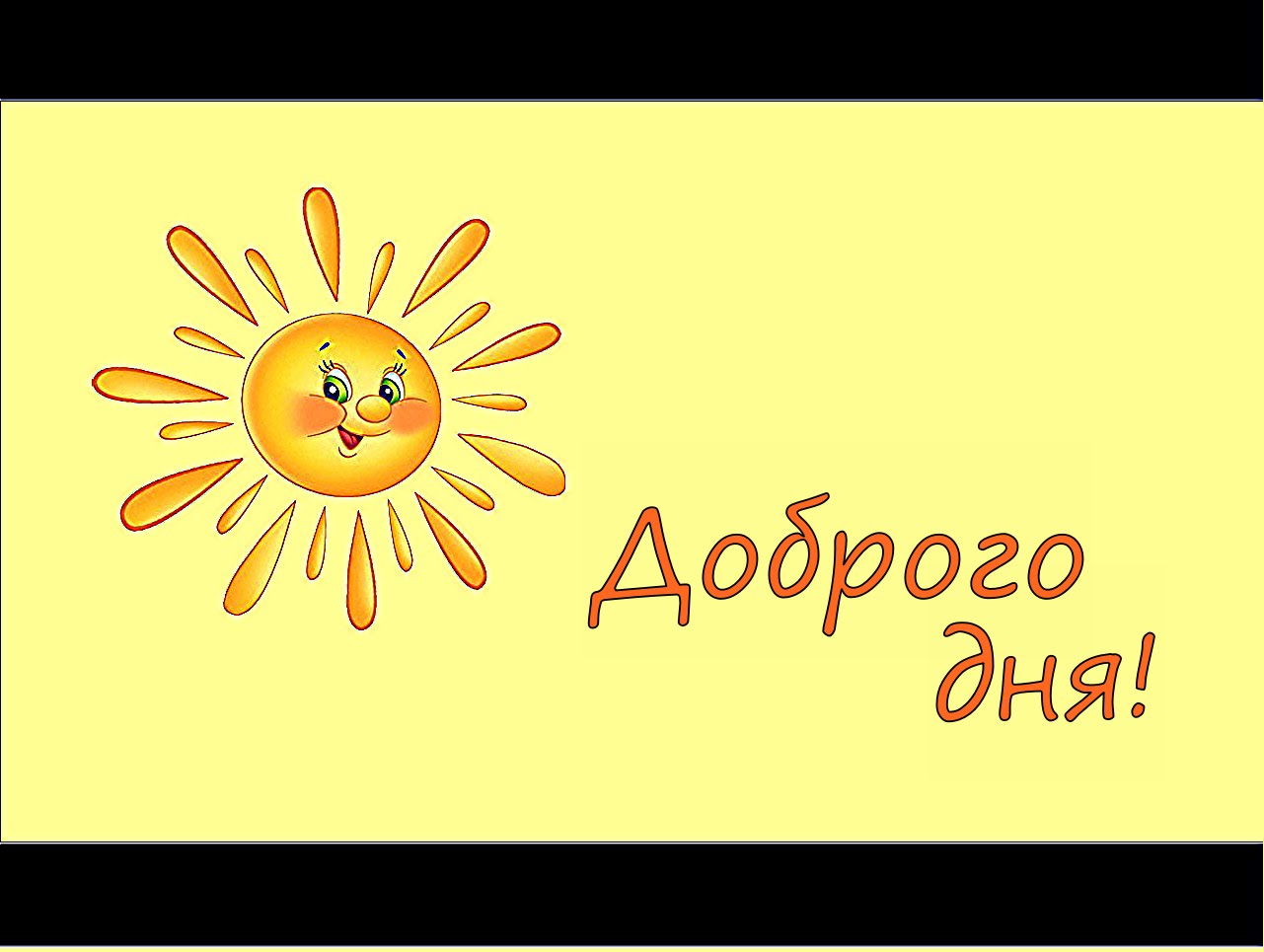 Задание «Входной билет»
https://forms.gle/6i833LzfpBRU91XK6
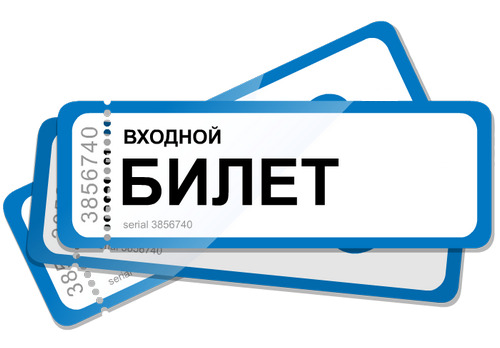 Двадцать седьмое октябряКлассная работа
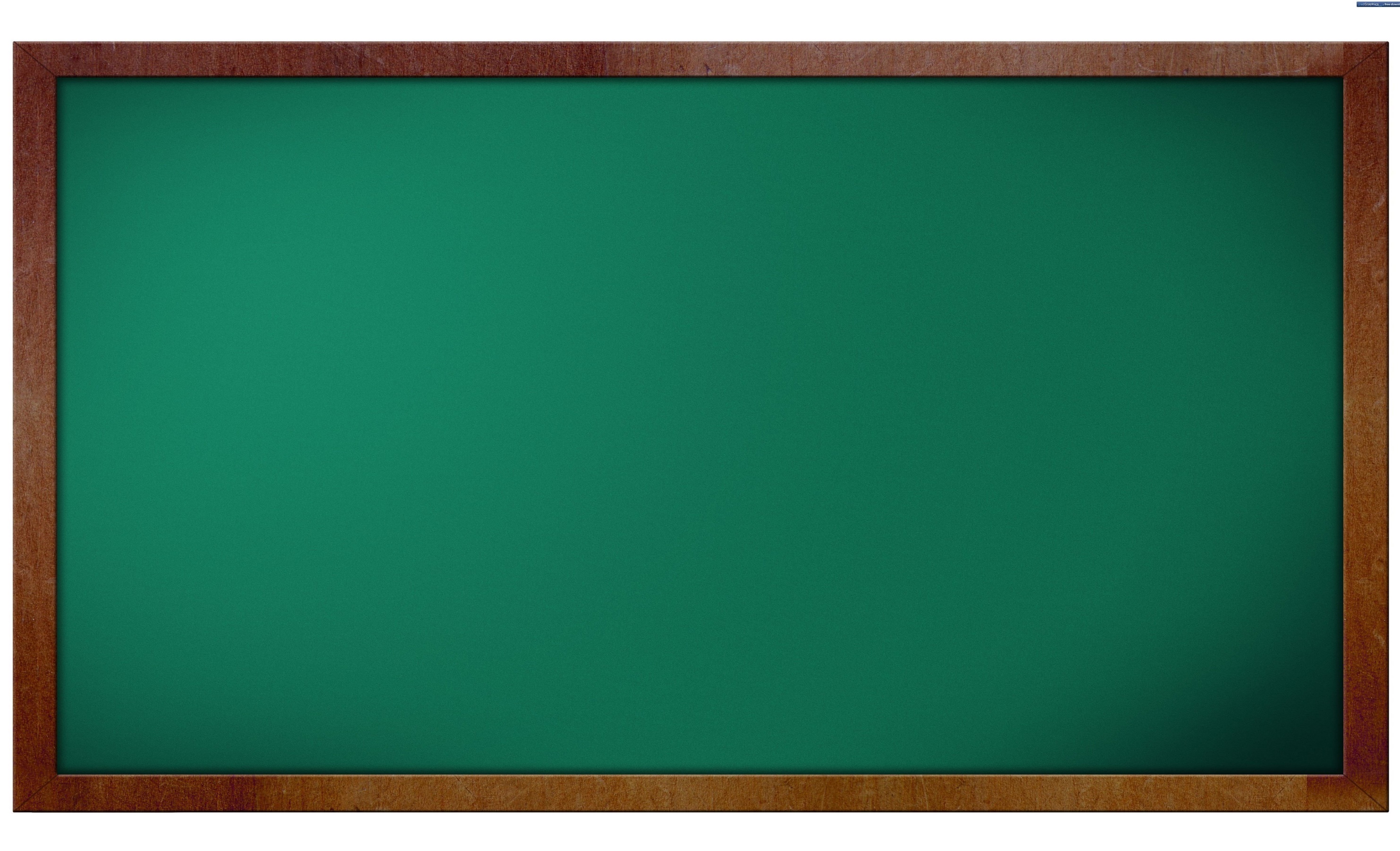 Солнце скрылось за притихший сад покинуло пустой зал пустую гостиную где оно радстно бл..стало весь день а теперь только последний луч одиноко красне..т в углу на п..ркете но как мучительна его безмолвная п..чальная прелесть!
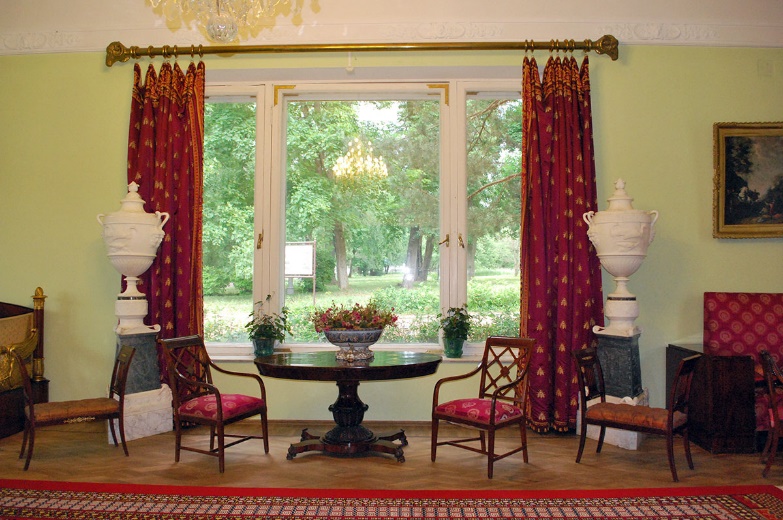 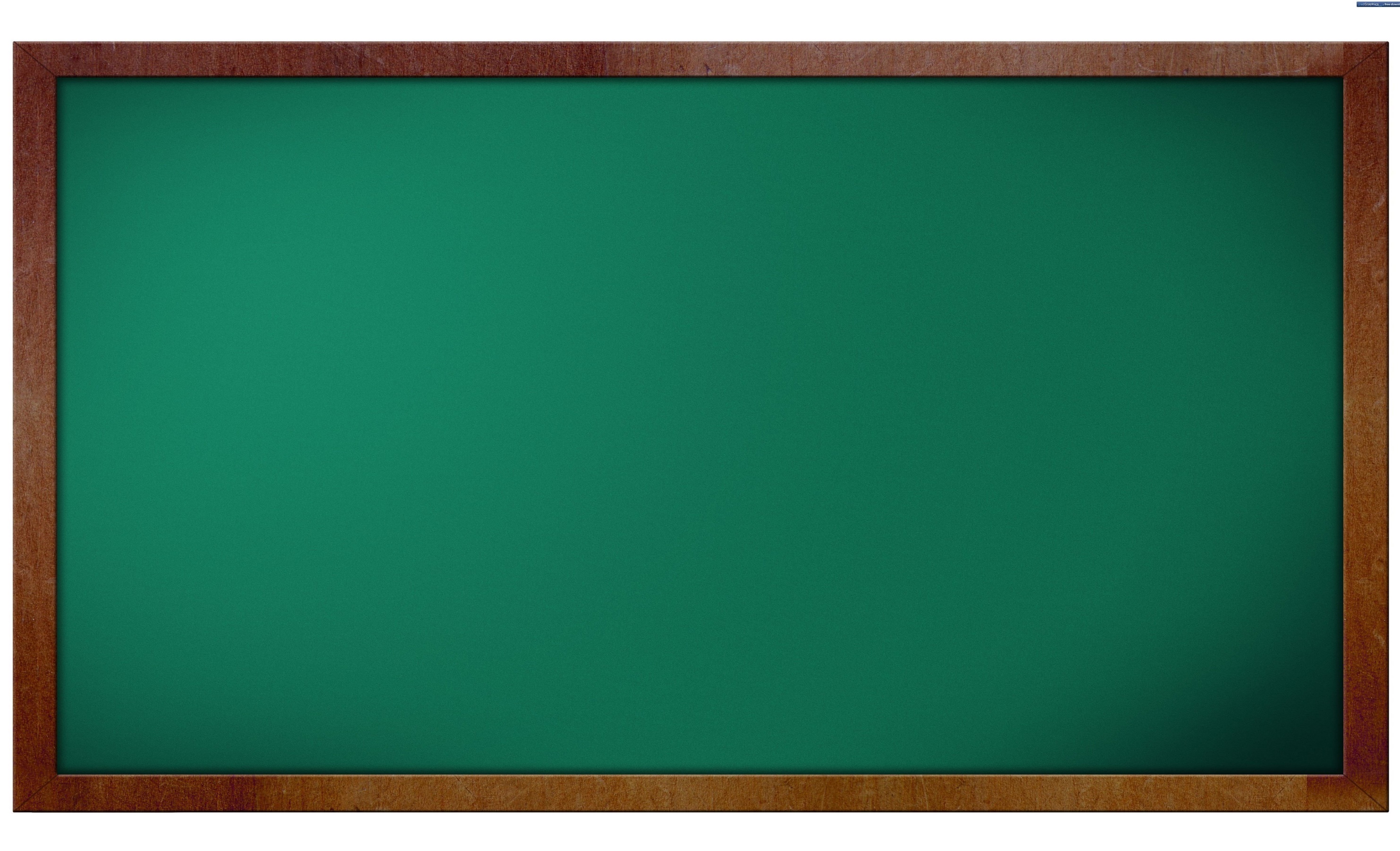 Проверка задания
Солнце скрылось за притихший сад, покинуло пустую гостиную, где оно радостно блистало весь день, а теперь только последний луч одиноко краснеет в углу на паркете, но как   мучительна его безмолвная печальная прелесть.
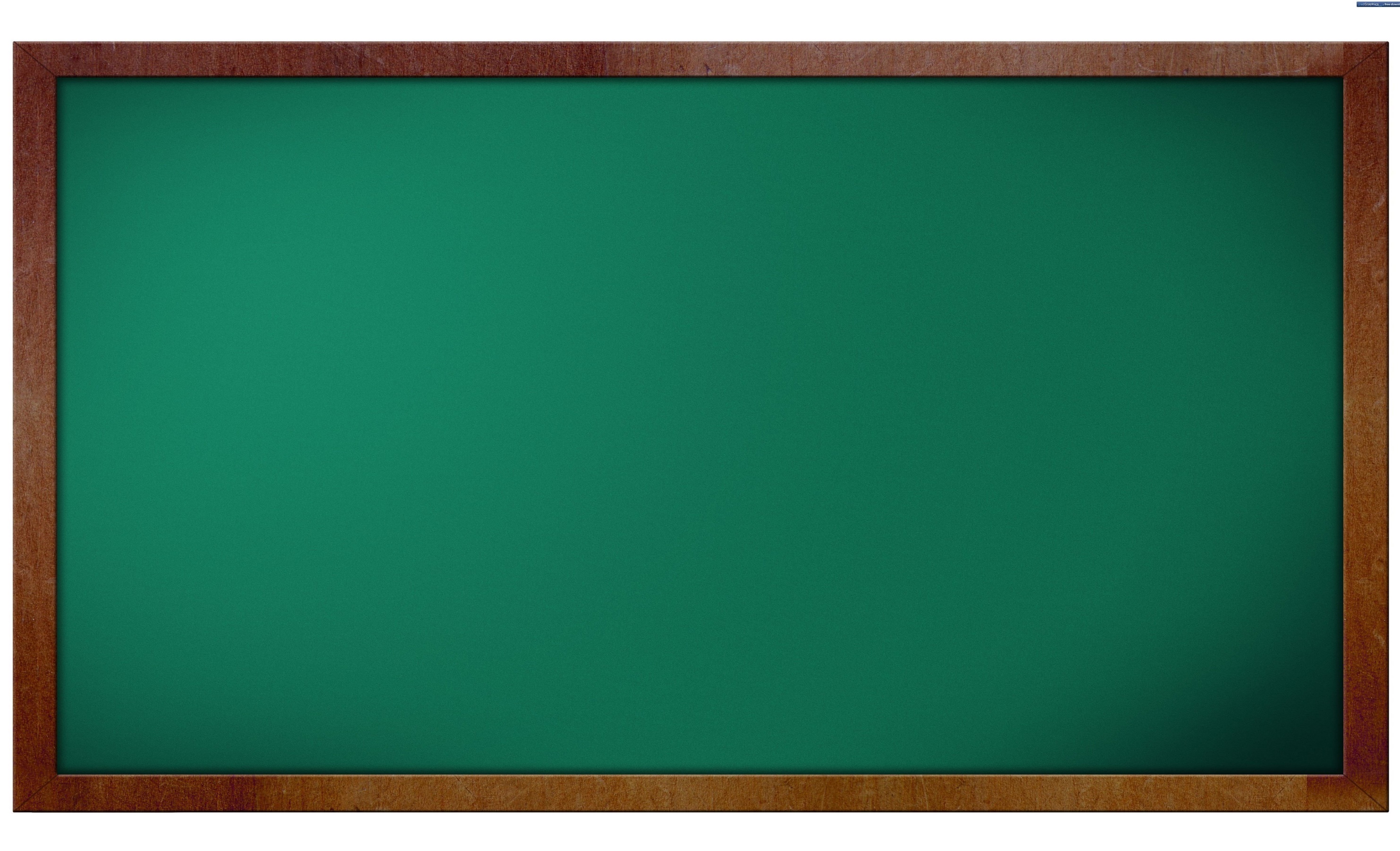 Имя прилагательное. Роль эпитетов в тексте художественного произведения.
Кластер
Имя прилагательное
I. ОГЗ: имя прилагательное – это самостоятельная часть речи, которая обозначает признак предмета и отвечает на вопросы Какой? Какая? Какое? Какие? Чей?
II. Морфологические признаки
Непостоянные признаки
Изменяются
Постоянные признаки
Качественные
Притяжательные
По падежам
По числам
Относительные
По родам
III. В предложении выполняют роль определения, реже сказуемого
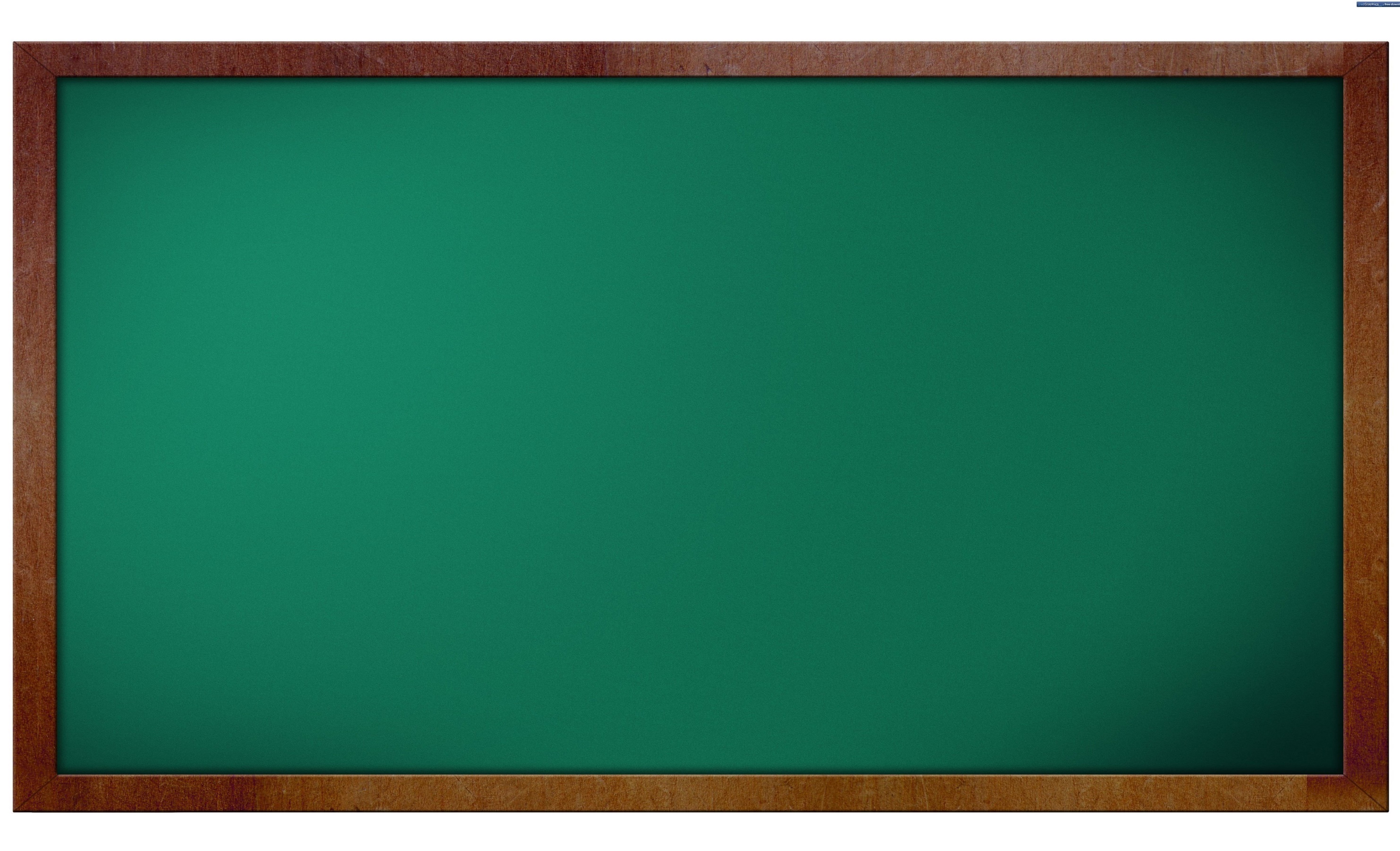 Проверка задания
Солнце скрылось за притихший сад, покинуло пустую гостиную, где оно радостно блистало весь день, а теперь только последний луч одиноко краснеет в углу на паркете, но как   мучительна его безмолвная печальная прелесть.
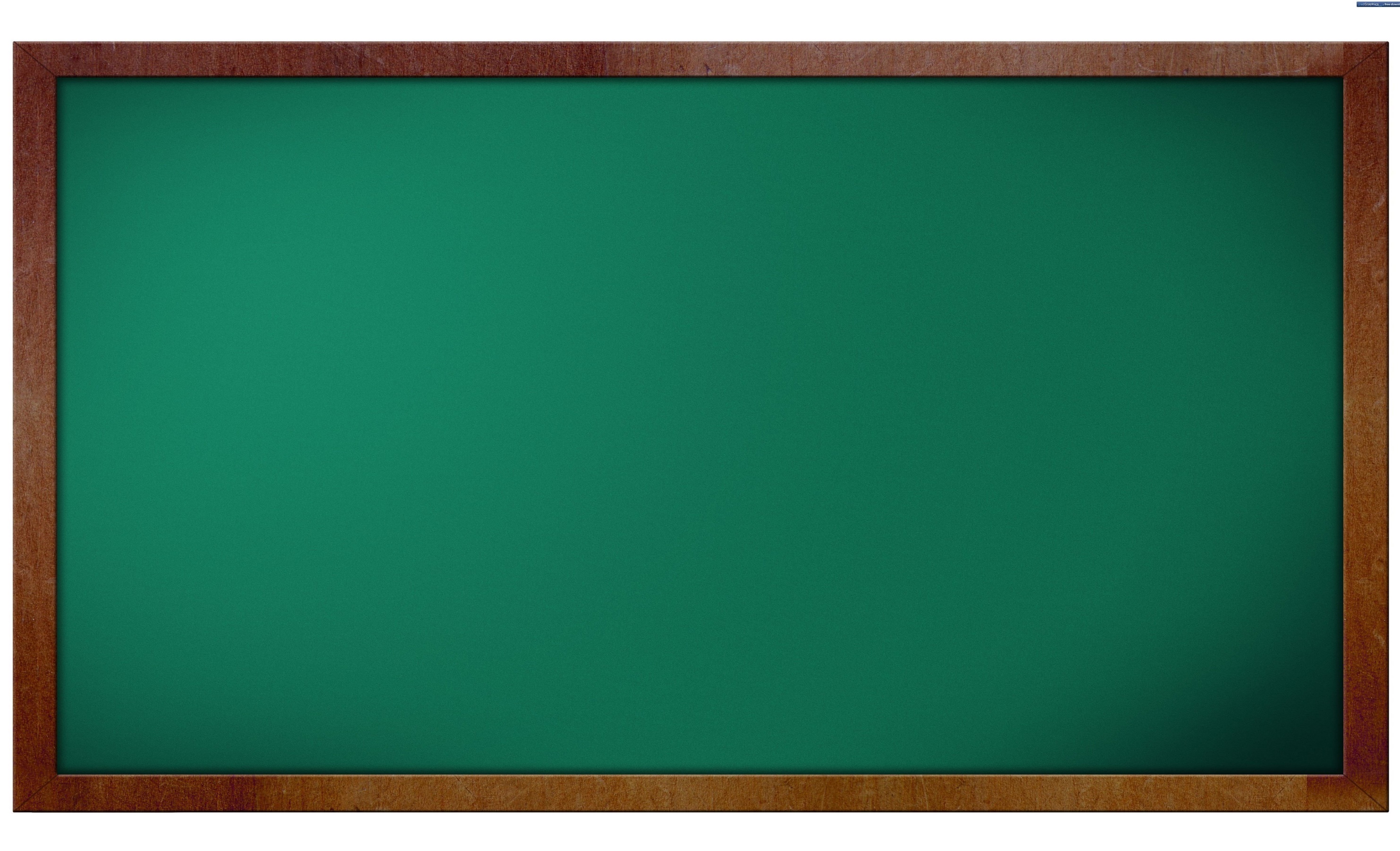 Задания:
1) Выписать из предложения словосочетания «прилагательное  + существительное» и выполнить синтаксический разбор одного словосочетания.
  
2) Определить способ образования прилагательных безмолвная, печальная.

3) Разобрать по составу слово «гостиная» и указать способ образования этого слова.
Работа с учебником
Стр.75
Упр. 151
Образование кратких прилагательных
Образуйте краткую форму от прилагательных:
дружественный - …
блаженный - …
обыкновенный - …
мгновенный - …
Работа с учебником
Упр. 153

? Определить стилистическую роль кратких прилагательных в тексте.
https://forms.gle/CbiwHWdJScqGfzgo7